Herzlich willkommen zur InformationsveranstaltungChange & Projektmanagement
CSR-Manager/-in (IHK) 
Projektmanager/-in (IHK)
Agile/-r Projektmanager/-in (IHK)
Beauftragte/-r für Lean Management (IHK)
Digital Change Manager/-in (IHK)
Digitale/-r Innovations- und Produktmanager/-in (IHK)
Über die Wirtschaftsakademie
Vielfältige Bildungsangebote für Beschäftigte und Unternehmen
Bildungspartner vor Ort
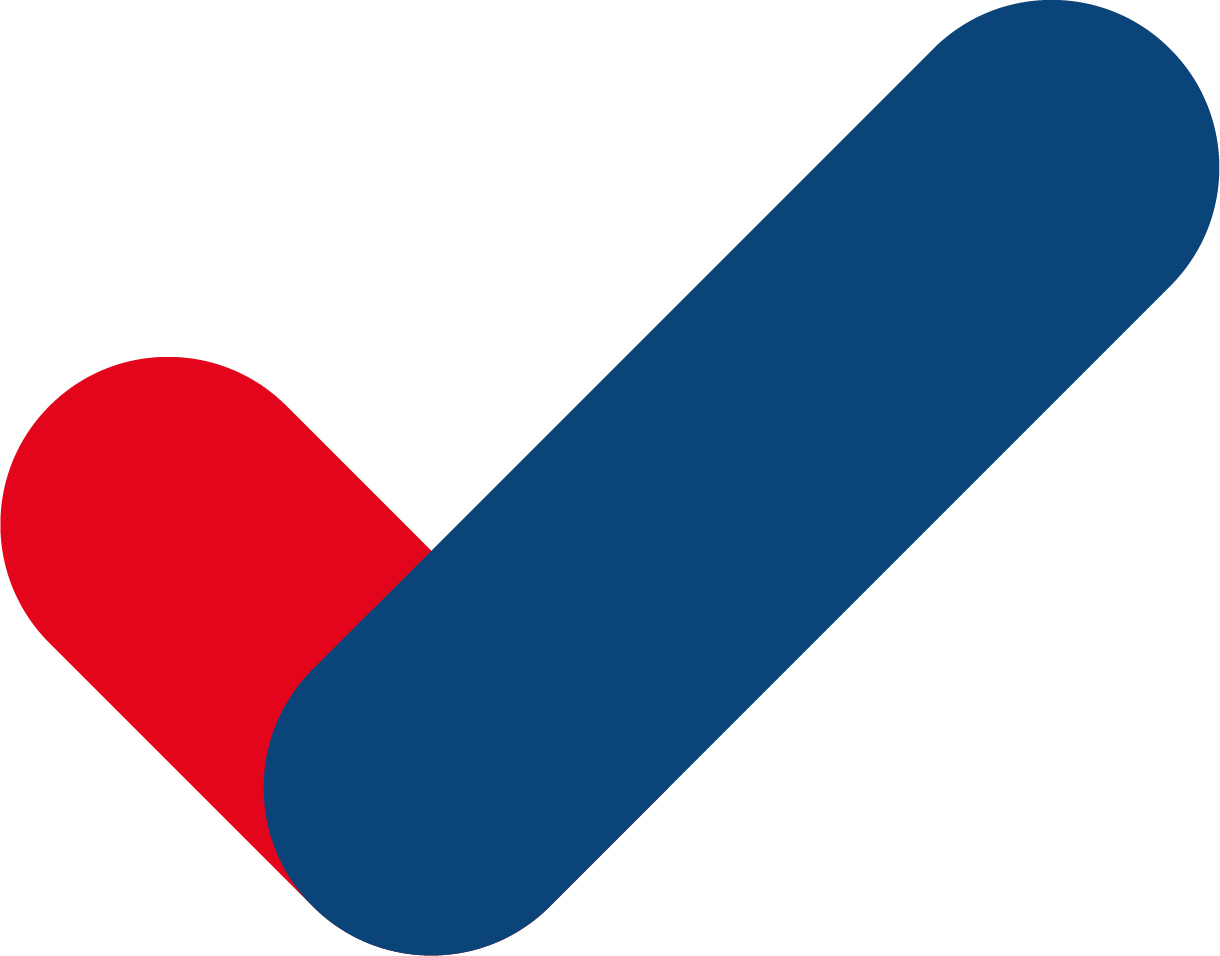 In Zusammenarbeit mit den drei schleswig-holsteinischen Industrie- und Handelskammern sind wir der Bildungspartner der schleswig-holsteinischen Unternehmen und Beschäftigten.
Fach- und Führungskräfte im Fokus
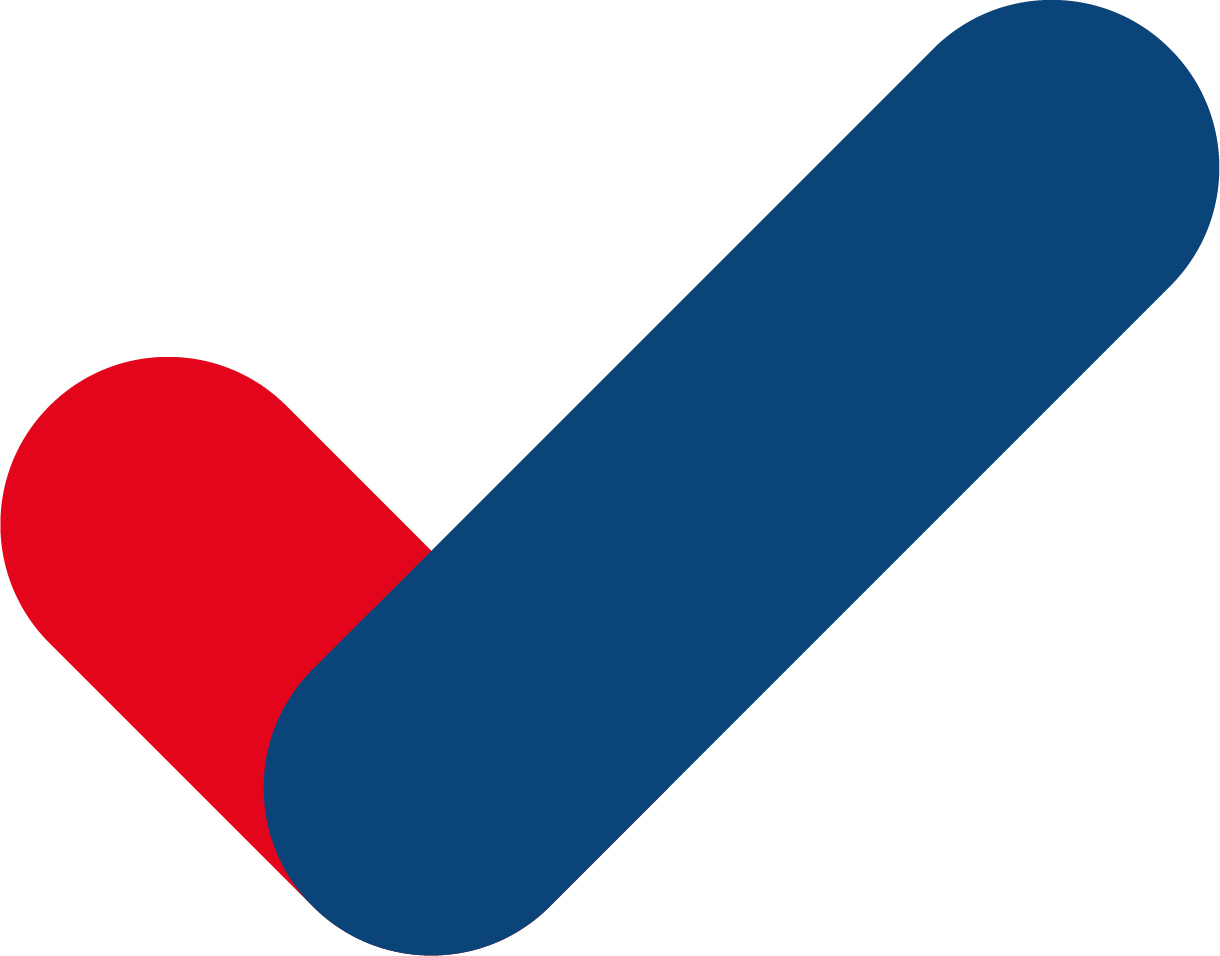 Wir gewinnen, qualifizieren und entwickeln Fach- und Führungskräfte.
ca. 600 freiberufliche Dozierende
9 Standorte
189 Mitarbeitende
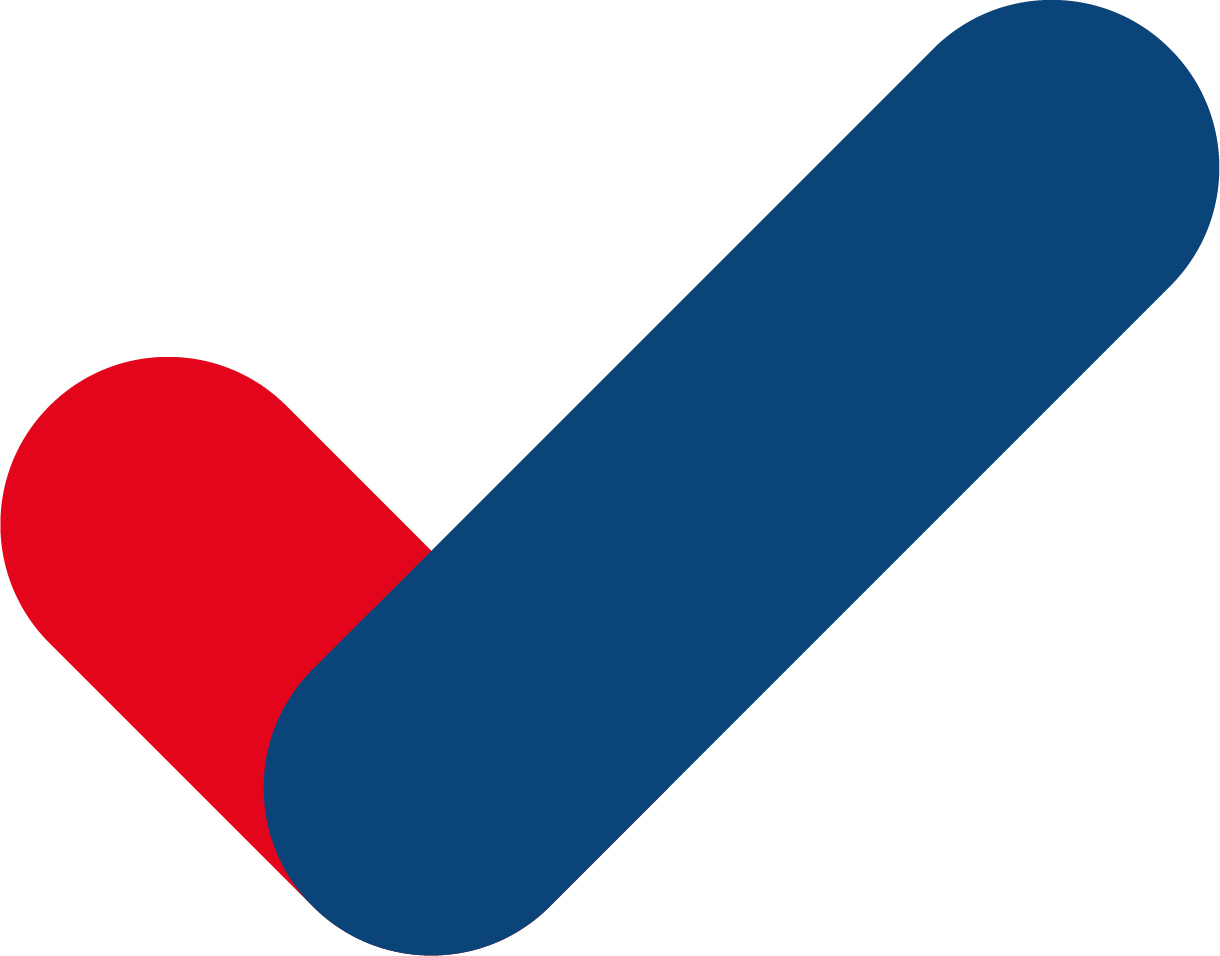 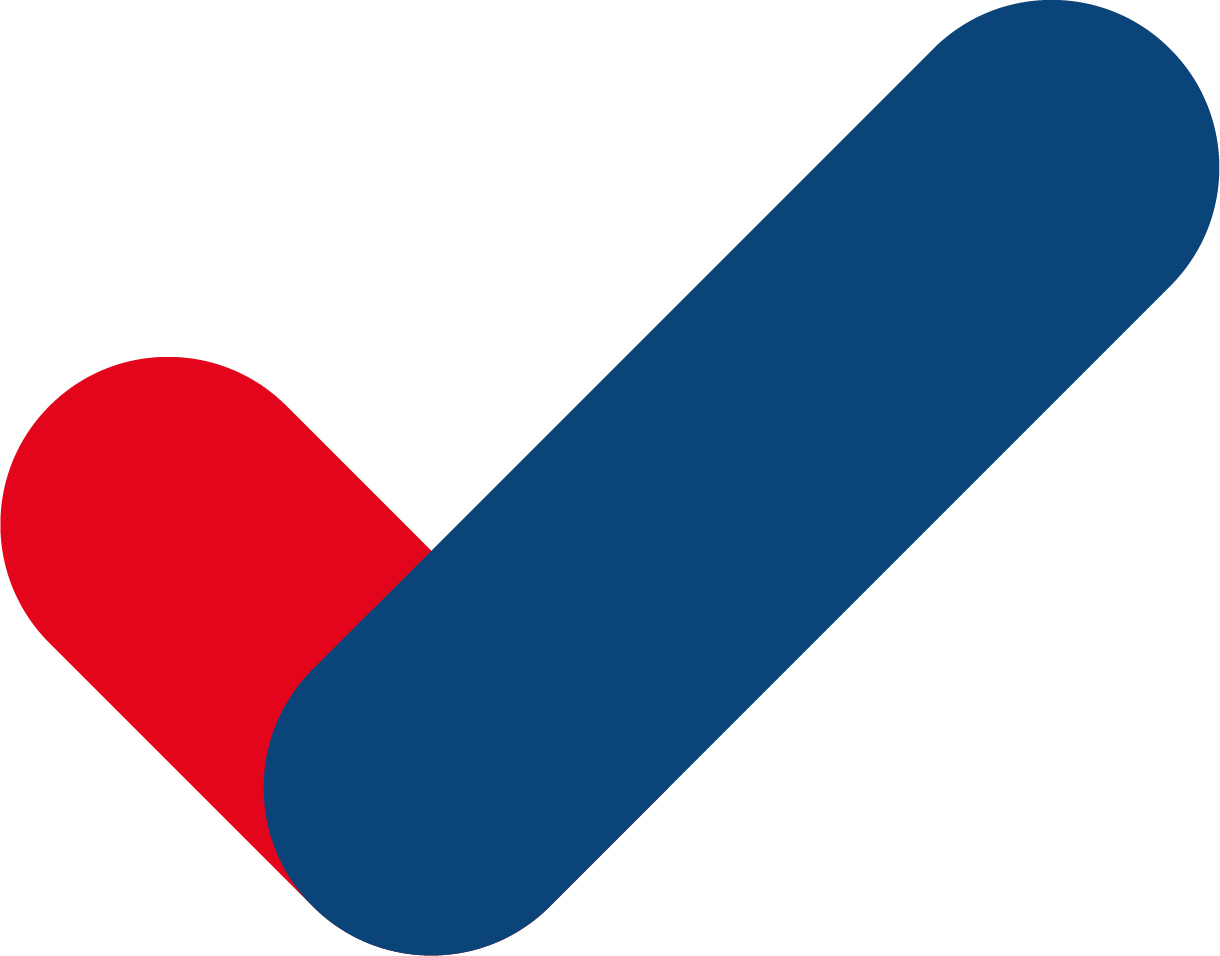 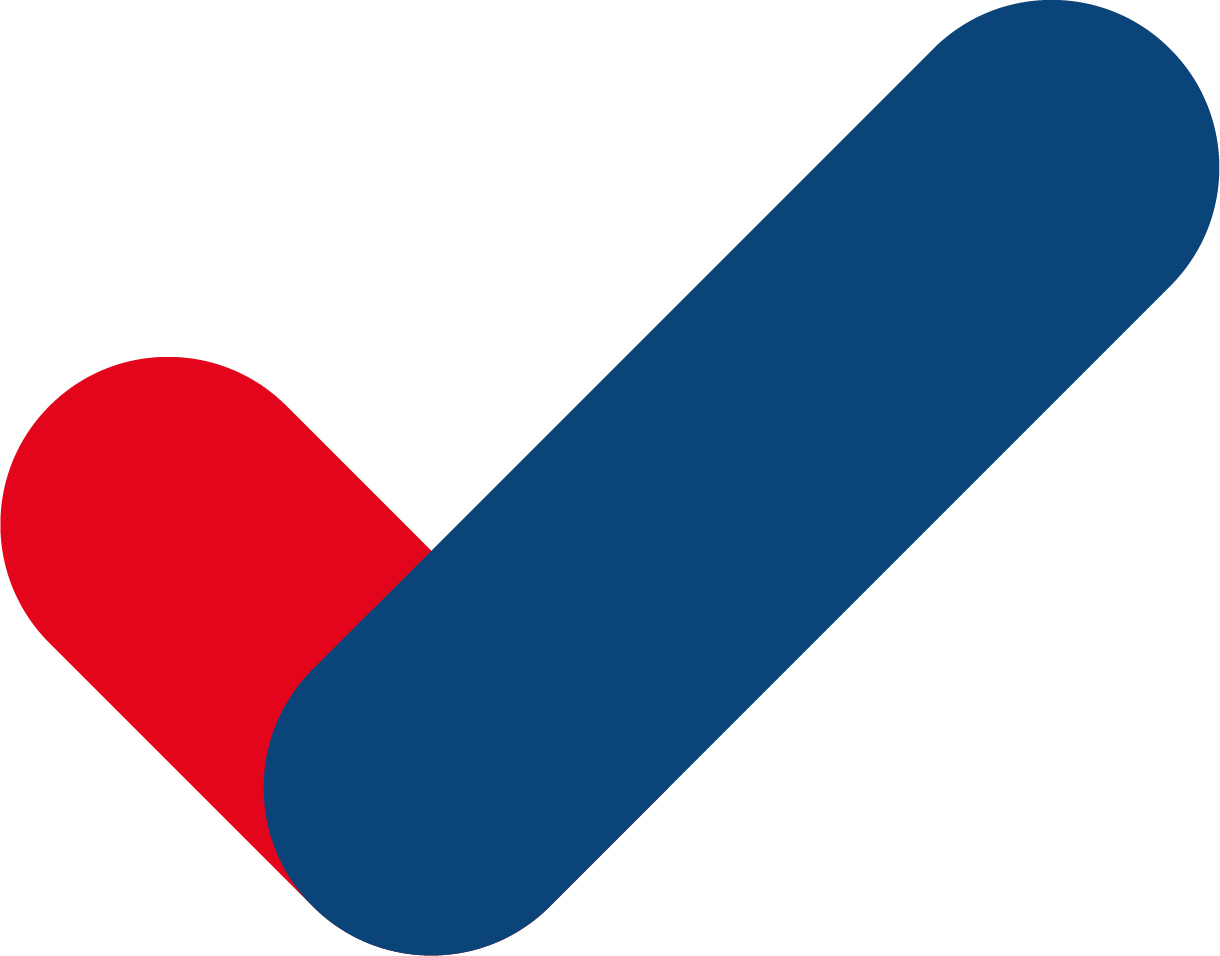 5 Gästehäuser
15.452 Teilnehmende in 2022
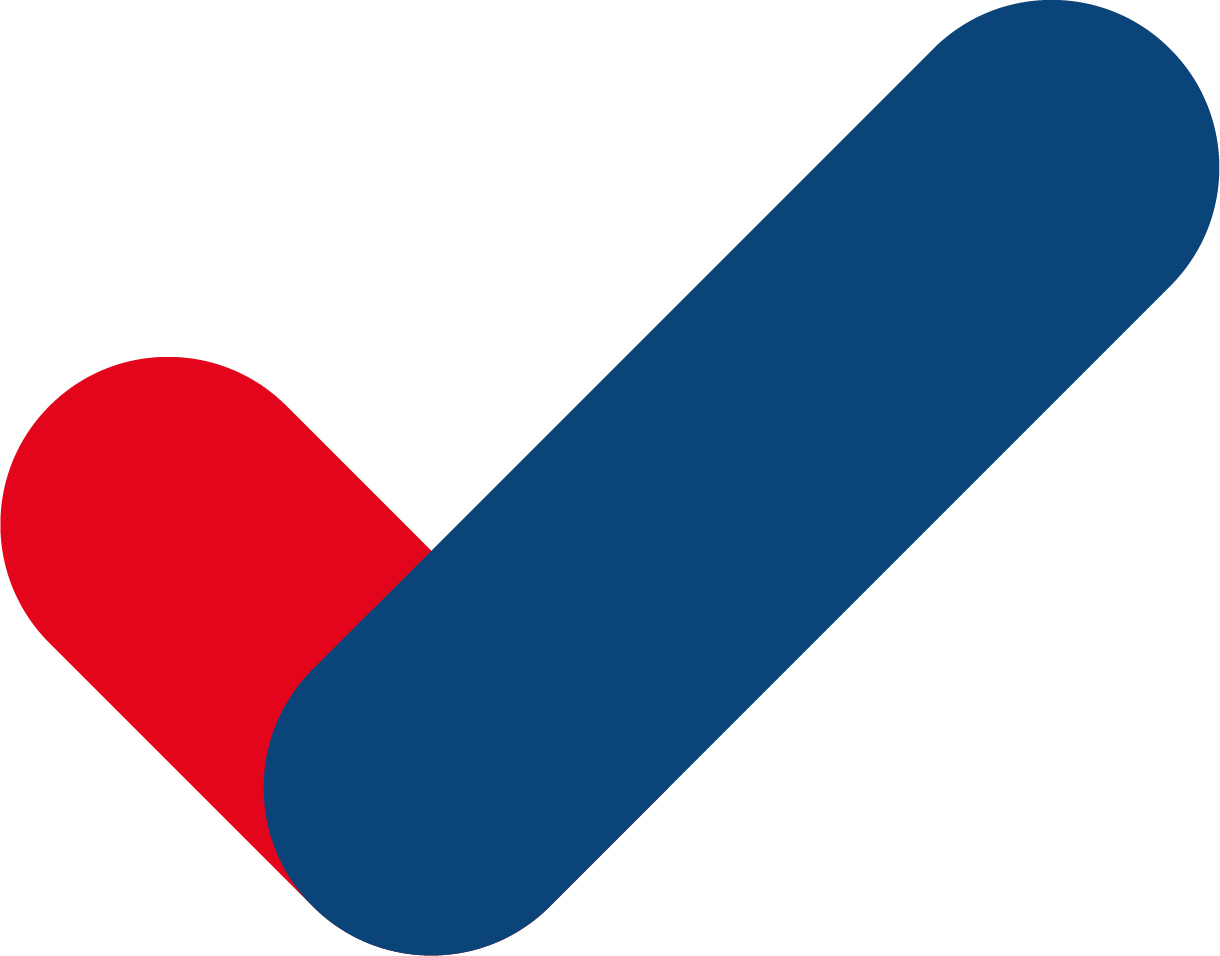 5 Tochter-gesellschaften
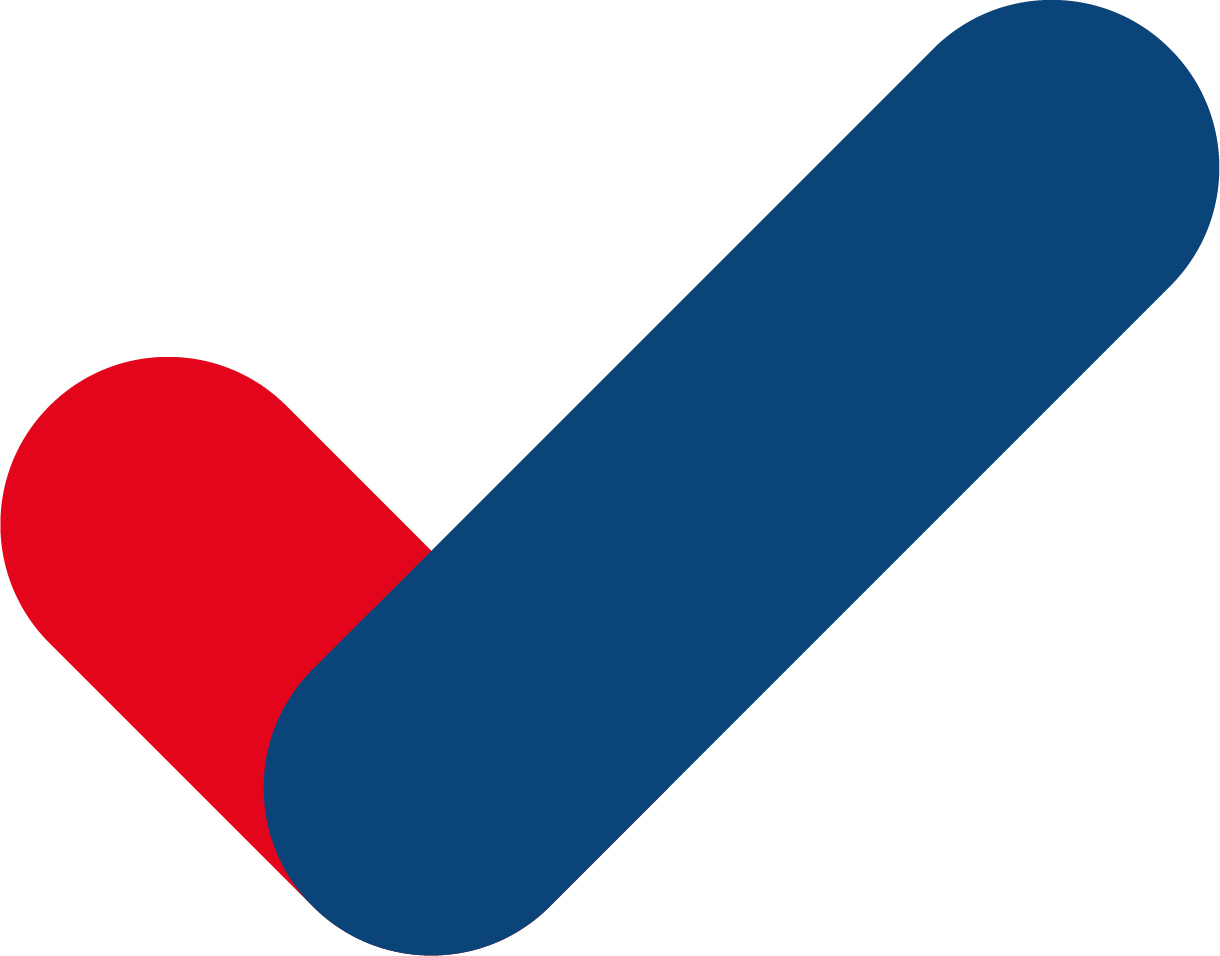 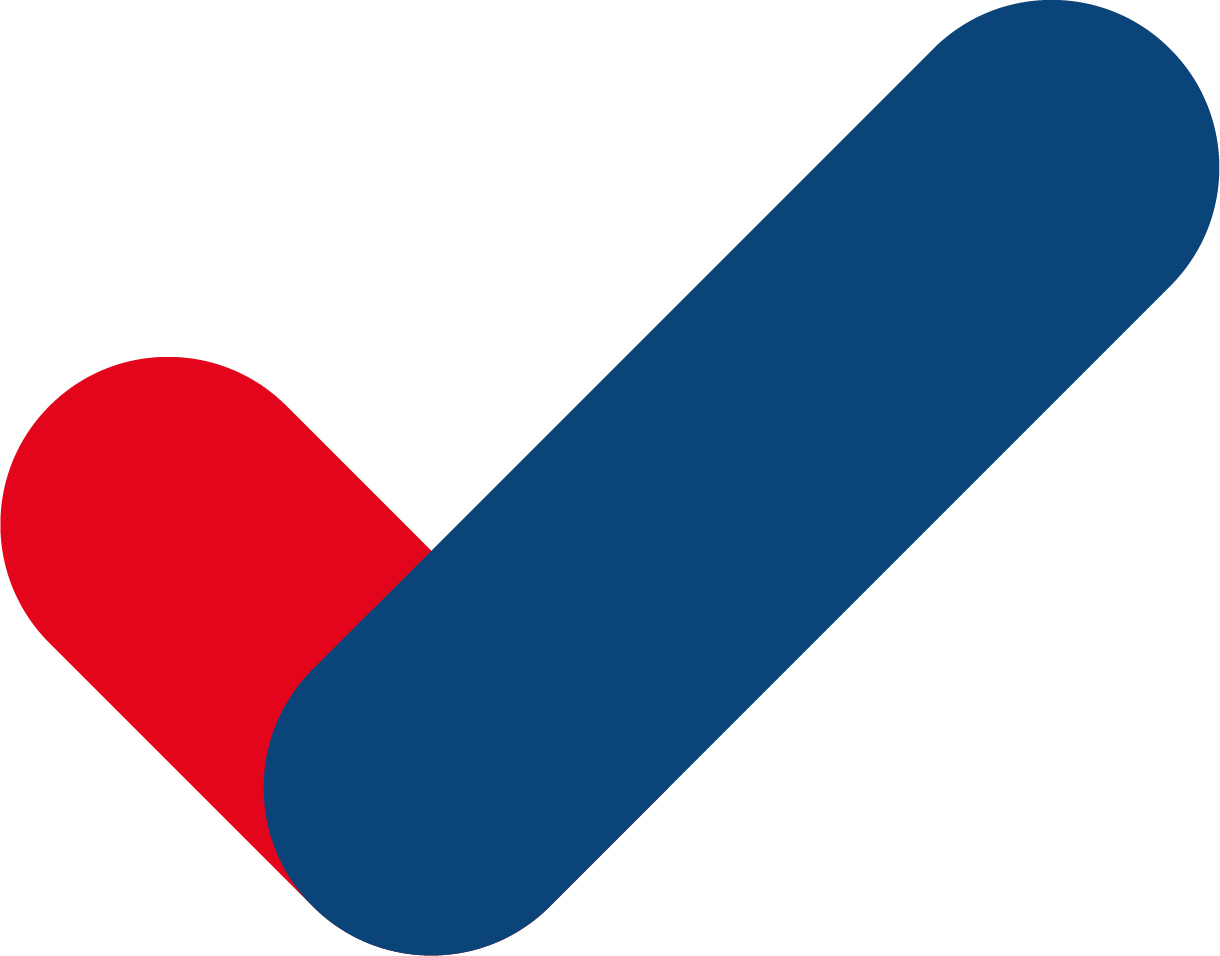 Höhere Berufsbildung
Bildungszentren
Schleswig-Holstein
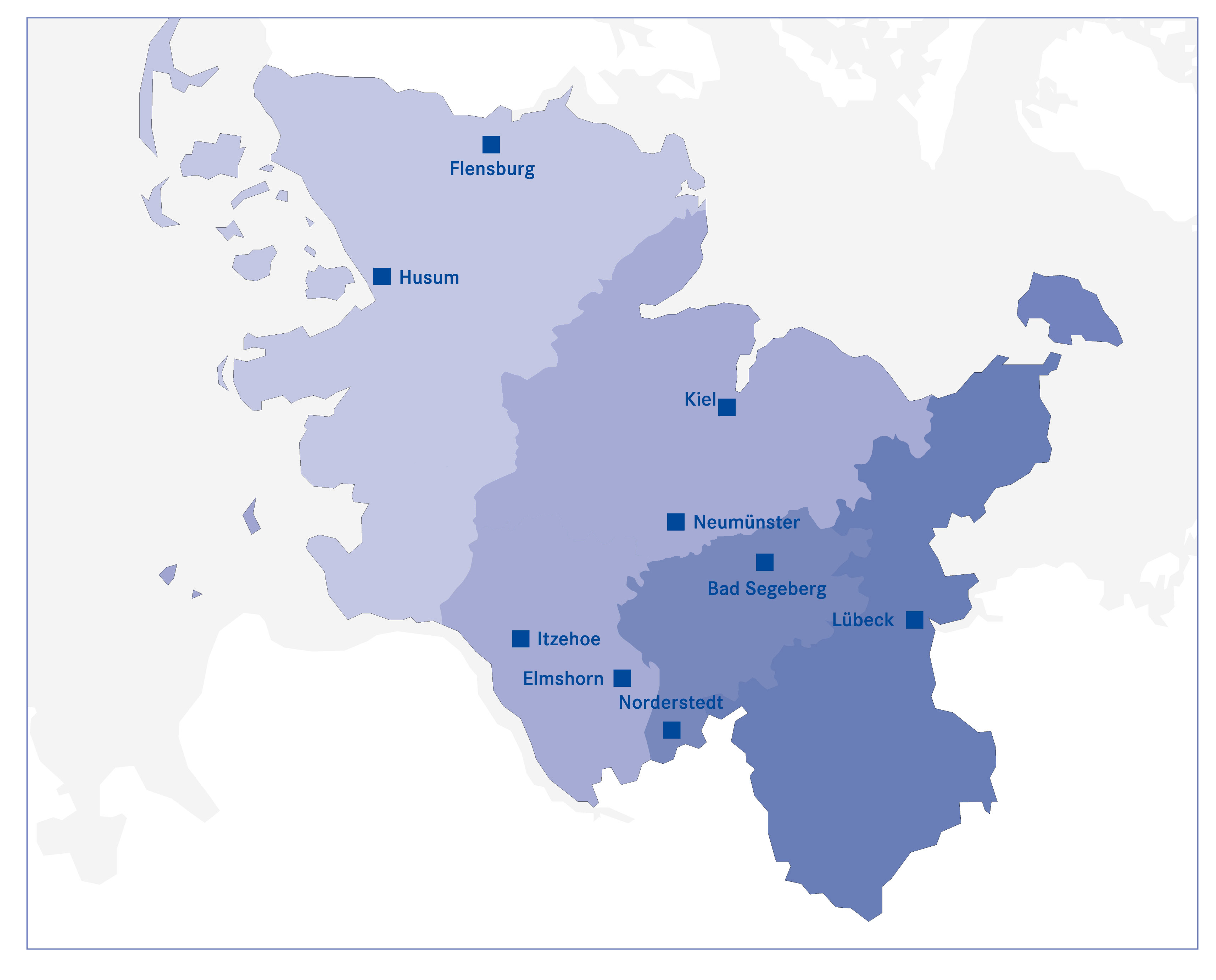 Dürfen wir uns vorstellen?
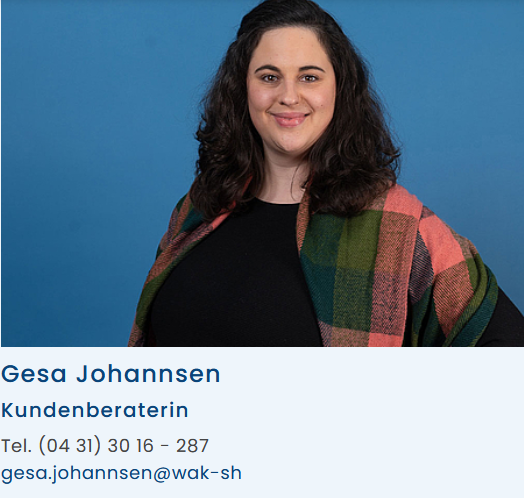 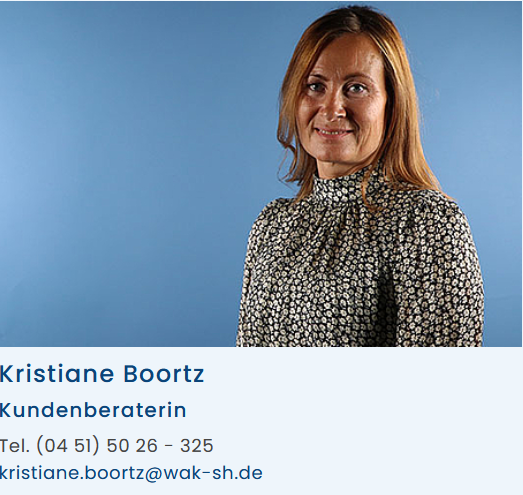 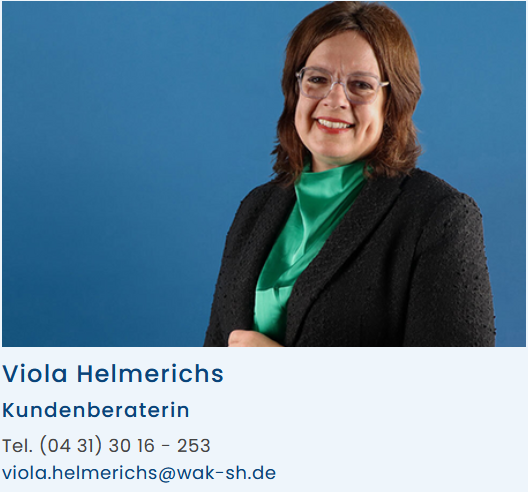 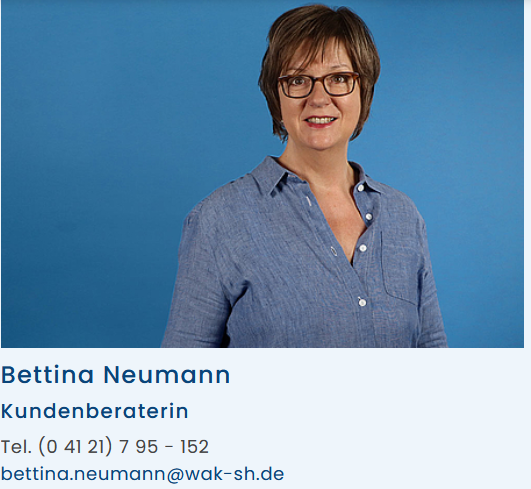 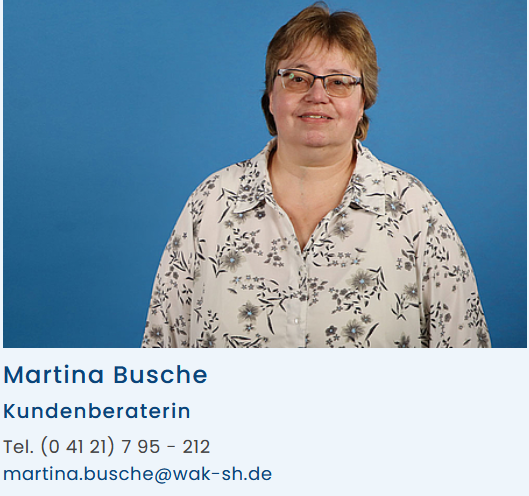 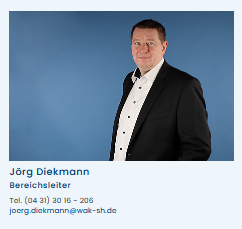 Höhere Berufsbildung
IHK Zertifikatslehrgänge
Lehrgangsart
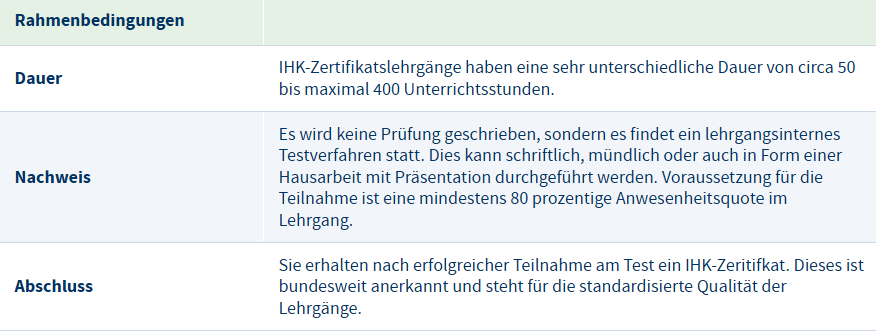 Veranstaltungsdaten
CSR-Manager/-in (IHK)
Veranstaltungsorte:      - in Präsenz 			Kiel, Lübeck       - Online
Unterrichtseinheiten:		88 Unterrichtseinheiten (1 UE = 45 Minuten)
Unterrichtszeiten:		laut Terminplan
Abschluss:                           	IHK-Zertifikat
Preis:				3100,00 Euro
Zielgruppe:
Der bundeseinheitliche Zertifikatslehrgang „CSR-Manager (IHK)“ richtet sich an Fach- und Führungskräfte von Unternehmen aller Branchen und Größen, insbesondere der Bereiche Personal/HR, Supply Chain Management, Marketing, Kommunikation/PR, Umwelt sowie Qualitätsmanagement, die unternehmerische Verantwortung und nachhaltiges Handeln im Unternehmen etablieren sollen
Voraussetzung für den Erhalt des IHK-Zertifikats ist eine min. 80% Anwesenheit sowie eine erfolgreiche Abschlusspräsentation der Unternehmensspezifischen individuellen Projektarbeit.
Inhalte
CSR-Manager (IHK) Corporate Social Responsibility/CSR - gesellschaftliche Verantwortung im Unternehmen nachhaltig umsetzen und gewinnbringend in ein Unternehmen zu integrieren
Modul 2 : CSR – zentrale Begriffe und Konzepte
Grundlegende Thesen zu CSR
Wirtschaftsethik
Unternehmensethik
Was ist CSR nicht/nicht ausschließlich? Begriffsabgrenzungen und Schnittstellen
Was ist CSR? – Erarbeitung des Begriffsverständnisses
CSR-Handlungsfelder und CSR-Best-Practice-Beispiele
Nutzen und Implikationen von CSR
Entwicklungen und Institutionen
Modul 1 : Gesellschaftliche und Unternehmerische Herausforderungen
Globalisierung, Klimawandel, Ressourcenknappheit
Demografischer Wandel, Fachkräftemangel, Strukturwandel in den Regionen, Einkommensungleichheit, Wandel des Sozialstaates
Social Media, Konsumentenbewusstsein
Vertrauensverlust in Unternehmen, stärkere Zivilgesellschaft, Ethik
Inhalte I
Inhalte
CSR-Manager (IHK)
Modul 4 : Instrumente und Initiativen
Instrumente zur Bestimmung und Steuerung von CSR im Unternehmen
Instrumente zur internen und externen Kommunikation von CSR
CSR-Initiativen im Handlungsfeld Arbeitsplatz/Personal
CSR-Initiativen im Handlungsfeld Markt
CSR-Initiativen im Handlungsfeld Umwelt
CSR-Initiativen im Handlungsfeld Gemeinwesen
Standards, Labels und Gütesiegel im CSR-Umfeld

Modul 5 : CSR-Transferarbeit und individuelle Zwischenevaluation zur Vorbereitung auf die mündliche Abschlusspräsentation
Modul 3 : CSR-Managementprozesse-strategische Integration von CSR in das Unternehmen
Managementmodell zur strategischen Einbettung von CSR in das Unternehmen
Grundlage: Unternehmenswerte und -ziele
Schritt 1: Selbstverpflichtung
Schritt 2: Analyse
Schritt 3: Formulierung von CSR-Strategie, -Zielen und -Struktur (Projekte)
Schritt 4: Implementierung und Umsetzung
Schritt 5: Messung
Schritt 6: Kommunikation und Reporting
Inhalte II
Veranstaltungsdaten
Projekt-Manager/-in (IHK)
Veranstaltungsorte:      - in Präsenz 			Elmshorn, Kiel, Lübeck (bildungsurlaubsfähig)      - Online
Unterrichtseinheiten:		88 Unterrichtseinheiten (1 UE = 45 Minuten)
Unterrichtszeiten:		laut Terminplan
Abschluss:                           	IHK-Zertifikat
Preis:				2.585,00 Euro

Zielgruppe:
Führungskräfte und Mitarbeitende, die Projektarbeit im Unternehmen einführen, systematisieren und/oder verbessern möchten bzw. die zukünftig Projekte leiten oder darin federführend eingebunden sind
Voraussetzung für den Erhalt des IHK-Zertifikats ist eine min. 80% Anwesenheit sowie eine erfolgreiche Abschlusspräsentation der lehrgangsbegleitenden Fallstudie.
Inhalte
Projekt-Manager/-in (IHK)
2. Projektplanung, -durchführung und -steuerung
Vorplanung und Machbarkeitsstudie
Projektauftrag
Projekt-Kick-off
Phasenplan
Projektstrukturplan (PSP)
Ablauf- und Terminplanung
Ressourcen- und Kapazitätsplanung
Kostenplanung
Vollständigkeitsprüfung und Genehmigung
Durchführen und Steuern von Projekten
Qualitätsmanagement im Projektmanagement
Projektabschluss und Erfolgskontrolle
Grundlagen des Projektmanagements
Historie des Projektmanagements
Warum Projektmanagement?
Warum scheitern Projekte?
Projektdefinitionen
Projekte in Unternehmen
Projektumwelten
Projektmanagement und -organisation
Anforderungen des Projektmanagements an die umgebende Organisation
Einflussfaktoren des Projektmanagements
Aufwand und Nutzen des Projektmanagements
Inhalte
Projektmanager (IHK)
4. Abschlusspräsentation der lehrgangsbegleitenden Fallstudie
Präsentation der Projektfallstudien
Evaluation und Reflexion
3. Sozialkompetenzen: Kommunikation, Führung, Zusammenarbeit im Team- Voraussetzung für den Projekterfolg
Kommunikation und Konfliktbewältigung
Moderationstechniken
Präsentationstechniken
Teambildung und Zusammenarbeit
Führen von Projektteams
Veranstaltungsdaten
2023 Agile/-r Projektmanager/in (IHK)
Veranstaltungsorte:      - Online
Unterrichtseinheiten:		60 Unterrichtseinheiten (1 UE = 45 Minuten)
Unterrichtszeiten:		variieren
Abschluss:                                          IHK-Zertifikat
Preis:				1.844,50 Euro


Zielgruppe:Einsteiger/innen und Teilnehmende mit ersten Erfahrungen im agilen Projektmanagement, Fachkräfte und Führungskräfte aus dem Umfeld des Projektmanagements, wie z.B. Projektmanager/innen, Projektmitarbeitende, Projektkoordinatoren/-koordinatorinnen, die agile Methoden im Unternehmen einsetzen möchten.
Voraussetzung für den Erhalt des IHK-Zertifikats ist eine min. 80% Anwesenheit in den Live-Online-Terminen sowie das Erstellen einer Projektarbeit.
Inhalte
Agile/-r Projektmanager/in (IHK)
1. Grundverständnis Agilität und Projektmanagement
Grundverständnis und Herkunft von Agilität
Sinnvoller Einsatz von agilen Methoden
Dimensionen einer agilen Organisation
2. Die wichtigsten agilen Methoden und Frameworks
Design Thinking
Kanban
Scrum
SAFe
3. Agiles Projektmanagement in der Praxis – Teil 1
Chancen agiler Projektmanagementmethoden
Mythen der Agilität
Adaptive Planung
Agile Meetingformen
Inhalte
Agile/-r Projektmanager/in (IHK)
4. Agiles Projektmanagement in der Praxis – Teil 2
Agile Projektsteuerung
Aufwandsschätzung im agilen Projekt
Agiles Projektreporting
Agiler Projektabschluss
Backlog-Priorisierung
Hybride Ansätze
5. Erfolgsfaktoren im agilen ProjektmanagementDesign Thinking
Agile Teams
Visualisierung im agilen Arbeiten
Feedback und Kommunikation nutzen
Veranstaltungsdaten
Beauftragte/-r für Lean Management (IHK)
Veranstaltungsorte:      - Online
Unterrichtseinheiten:		48 Unterrichtseinheiten (1 UE = 45 Minuten)
Unterrichtszeiten:		laut Terminplan
Abschluss:                                       IHK-Zertifikat
Preis:				1590,00 Euro

Zielgruppe:
Der Lehrgang richtet sich an alle Fach- und Führungskräfte, die die Vorteile des Lean Managements in ihrem Verantwortungsbereich nutzen wollen, insbesondere: Vorarbeiter/innen, Produktionsleiter/innen, Werkleiter/innen, Sachbearbeiter/innen, Gruppen- und Abteilungsleiter/innen sowie Geschäftsführer/innen und Betriebsräte. 
Voraussetzung für den Erhalt des IHK-Zertifikats ist eine min. 80% Anwesenheit in den Live-Online-Terminen sowie ein Digitaler Abschlusstest (Ca. 40 Multiple-Choice-Fragen).
Inhalte
Beauftragte/-r für Lean Management (IHK)
1. Grundlagen des Lean Managements    - „Lean Thinking“ und Erfolgsfaktoren für eine nachhaltige Implementierung2. Erfolgsfaktoren der Wirtschaft und punktuelle Verbesserungsmaßnahmen    Die eigenen Mitarbeiter/innen mobilisieren    - Arbeitsplatz-Coaching mit dem Kreidekreis    - 5S-Methode3. Spaghetti-Diagramm und Besprechungsstrukturanalyse    - Fokus Effizienz: Identifizierung unnötiger Bewegungen und Besprechungsroutinen4. Problemlösungszyklus und Problemlösungsmethoden    Reibungsverluste minimieren    - Probleme systematisch lösen    - Workshops richtig vorbereiten    - Werkzeuge zur Fehlerermittlung, -analyse und -vermeidung5. Kontinuierlicher Verbesserungsprozess (KVP)    - Zielorientierung: Zusammenhänge zwischen Lean, KVP und Kata sowie A3-Report-Aufbau6. Shopfloor Management und Office Management    Fokus Führungskompetenz    - Anwenden von Führungsinstrumenten im Lean Team Management    - Moderation und Kommunikation in Workshops    - Umgang mit Konflikten
Veranstaltungsdaten
Digital Change Manager (IHK)
Veranstaltungsorte:      - Online
Unterrichtseinheiten:		85 Unterrichtseinheiten (1 UE = 45 Minuten)
Unterrichtszeiten:		laut Terminplan
Abschluss:                                       IHK-Zertifikat
Preis:				1990,00 Euro

Zielgruppe:
Der Lehrgang richtet sich an alle Mitarbeiter/-innen, Führungskräfte, Unternehmer/-innen und Berater/innen, die den Prozess des „digital Change“ aktiv gestalten wollen. Insbesondere eignet sich der Lehrgang für HR-Manager/-innen mit den Schwerpunkten Personalentwicklung, Organisationsentwicklung oder Unternehmenskultur. 
Voraussetzung für den Erhalt des IHK-Zertifikats ist eine min. 80% Anwesenheit in den Live-Online-Terminen sowie das erfolgreiche Anfertigen einer Projektarbeit.
Inhalte
Digital Change Manager (IHK)
Modul 1: Digitalisierung in der modernen Welt- Von VUCA-Welt bis KI: Wie sich Unternehmen und Menschen positionierenModul 2: Kerntreiber des Digital Change-Managements- Von Gesellschaft und Technik bis Politik und Wirtschaft: Handlungsfelder erkennenModul 3: Herausforderungen des Change-Prozesses- Von Erstarrung bis Widerstand: Veränderung geht nur mit den MenschenModul 4: Organisationsformen und Führungsstile- Von hierarchisch zu agil: Ansatzpunkte für den Change erkennenModul 5: Kommunikation im Change-Management- Von den Basics zum Kommunikationsplan: Begeisterung schaffenModul 6: Unternehmenskultur als Key-Factor im Change- Vom Ist-System zum Change-Erfolg: Gewinne schnell realisieren und ErfolgsbeteiligungermöglichenModul 7: Zusammenarbeit gestalten- Vom Informieren zum Überzeugen: Strategien und Methoden für ein agiles TeamworkModul 8: Indikatoren, Faktoren und Maßnahmen für erfolgreichen Change- Von Effizienz bis Mitarbeiterzufriedenheit: Wie das Controlling des Digital Change gelingtIHK-Abschlusstest- Zweiteiliger IHK-Abschlusstest aus Projektarbeit und Präsentation sowie Diskussion
Veranstaltungsdaten
Digitale/-r Innovations- und Produktmanager/-in (IHK)
Veranstaltungsorte:      - Online
Unterrichtseinheiten:		76 Unterrichtseinheiten (1 UE = 45 Minuten)
Unterrichtszeiten:		laut Terminplan
Abschluss:                                       IHK-Zertifikat
Preis:				2190,00 Euro

Zielgruppe:
Der Lehrgang richtet sich an Fach- und Führungskräfte, Projektverantwortliche und Berater aller Unternehmensbereiche, die Initiative und Führung bei der Gestaltung digitaler Innovationen und Produkte in ihrem Verantwortungsumfeld übernehmen wollen. 
Voraussetzung für den Erhalt des IHK-Zertifikats ist eine min. 80% Anwesenheit in den Live-Online-Terminen sowie das erfolgreiche Anfertigen einer Projektarbeit sowie deren Präsentation.
Inhalte
Digitale/-r Innovations- und Produktmanager/-in (IHK)
Modul 1: Fit für die Digitalisierung- Digitalisierung der Arbeitswelt: digitale Innovationen bewerten und initiierenModul 2: Agile Entwicklung digitaler Produkte und Services- Kundenzentrische Produktentwicklung- Konzepterstellung und -verfeinerungModul 3: Entwicklung von Prototypen und Markteinführung- Prototyping- MVP-Ansatz- Online-Marketing für digitale Produkte und ServicesModul 4: Entwicklung digitaler Geschäftsmodelle- DVC-Framework- Business-Case und Wirtschaftlichkeit- PreisbildungModul 5: Organisation, Führung und Management digitaler Projekte- Führung in der VUCA-Welt- SCRUM-Prozess- Team-Setup- digitale ZusammenarbeitModul 6: Selbstlernphase und IHK-Abschlusstest- Entwicklung eines individuellen digitalen Servicekonzepts sowie Präsentation und  Diskussion
Weitergehende Informationen
Landesportal Schleswig-Holstein: https://www.schleswig-holstein.de
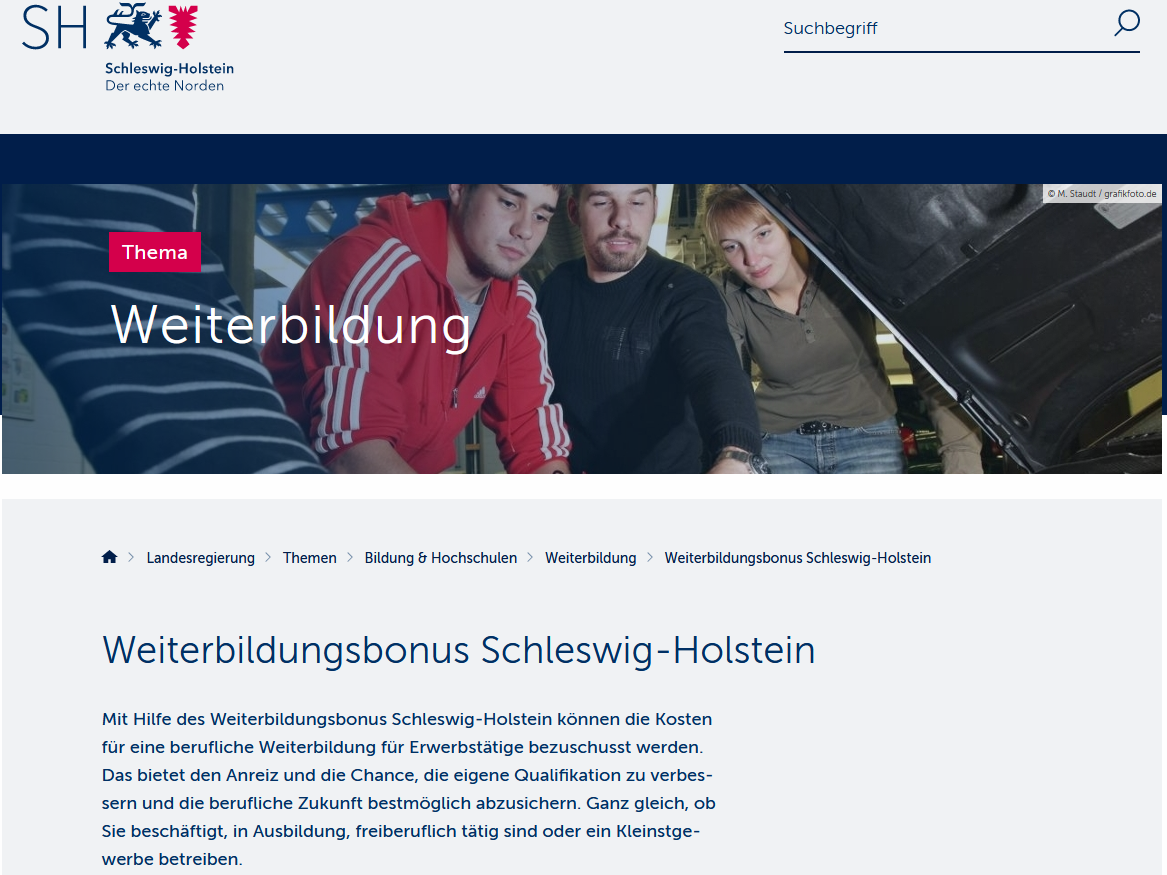 Förderung
Weiterbildungsbonus Schleswig-Holstein (Aktion A3 im Landesprogramm Arbeit 2021 - 2027)
Mit dem Weiterbildungsbonus Schleswig-Holstein werden Seminarkosten der beruflichen Weiterbildung für Erwerbstätige gefördert.

Der Zuschuss zur beruflichen Weiterbildungsmaßnahme umfasst bis zu 40 Prozent der zuwendungsfähigen Seminarkosten, höchstens jedoch 1.500 Euro pro Antragstellenden und Kalenderjahr.Die verbleibenden 60 Prozent der Seminarkosten sind von der Arbeitgeberin/dem Arbeitgeber oder der/dem selbstständig Erwerbstätigen zu übernehmen.Kosten für Weiterbildungsmaßnahmen unter 16 Zeitstunden sind nicht zuwendungsfähig.
Förderung
Weiterbildungsbonus Schleswig-Holstein
Berechnungsbeispiel Projekt-Manager/-in (IHK)


Veranstaltungspreis				EUR   2.585,00 
Förderung bei 40% AN-Anteil (max. EUR 1.500,00)	EUR  -1.034,00
Zuschuss bei 60%  AG-Anteil			EUR  -1.551,00
Eigenanteil nach Erhalt Förderung			EUR          0,00
Weitere Fragen?
Ansprechpartner:in
Wirtschaftsakademie Schleswig-Holstein GmbH
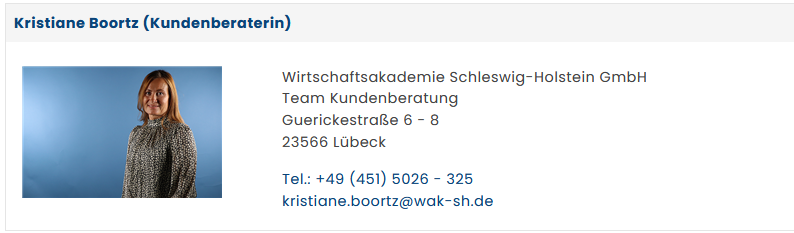 Unternehmensverbund der Wirtschaftsakademie
Ein starker Verbund
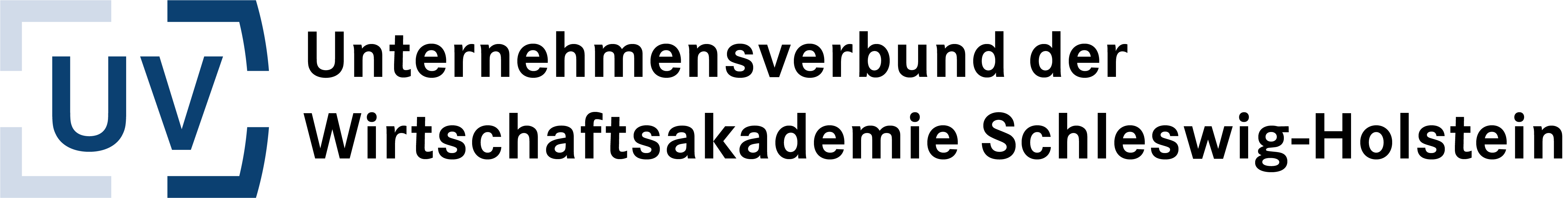 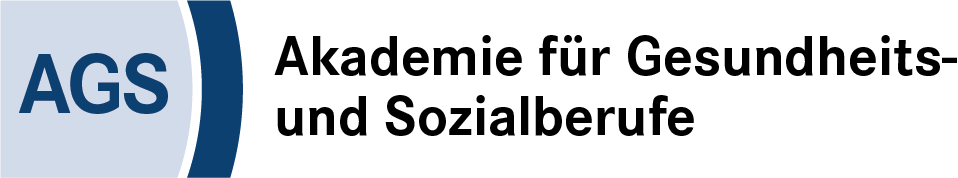 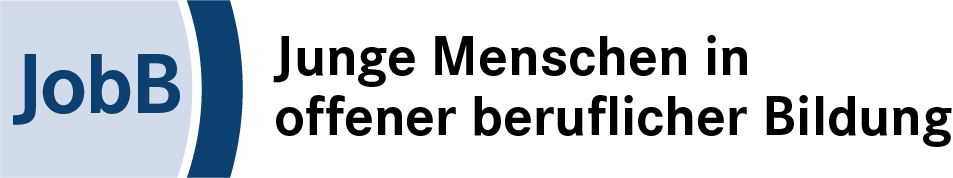 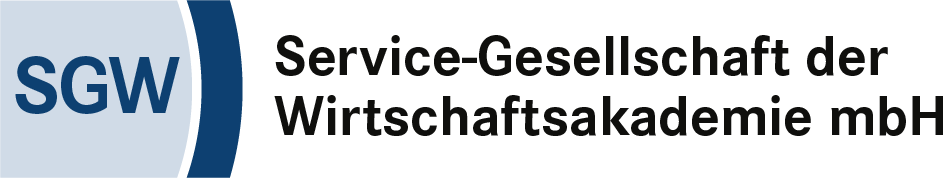 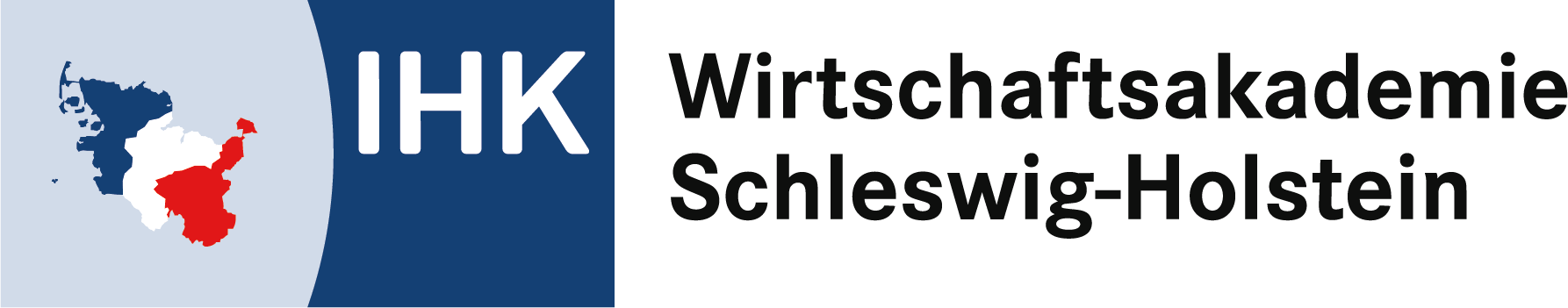 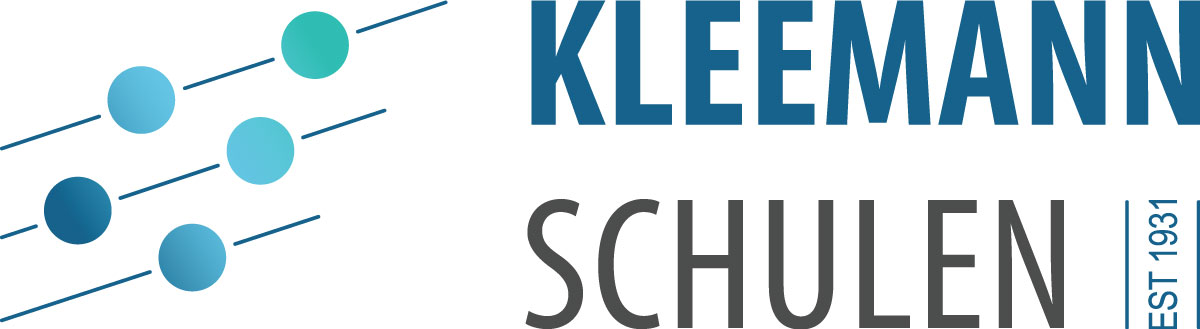 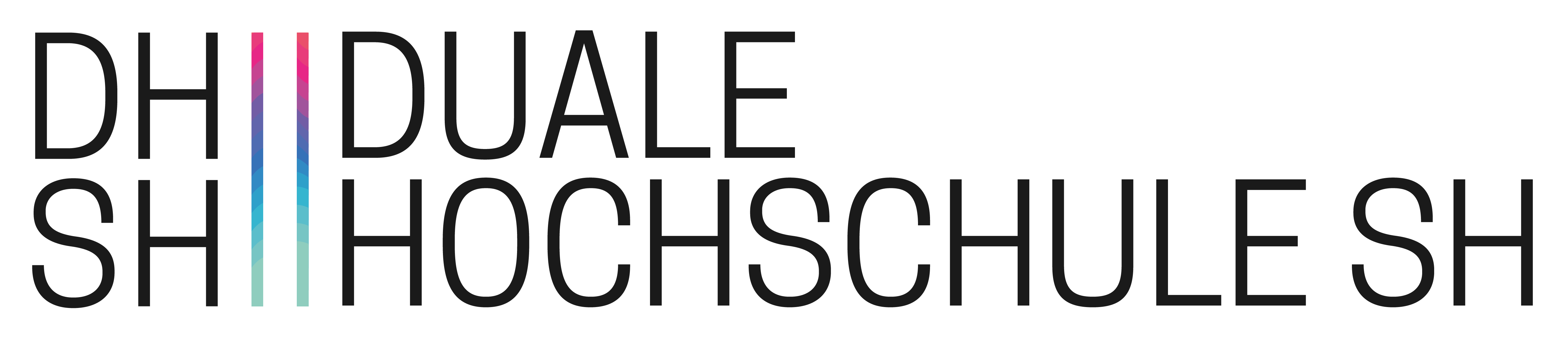 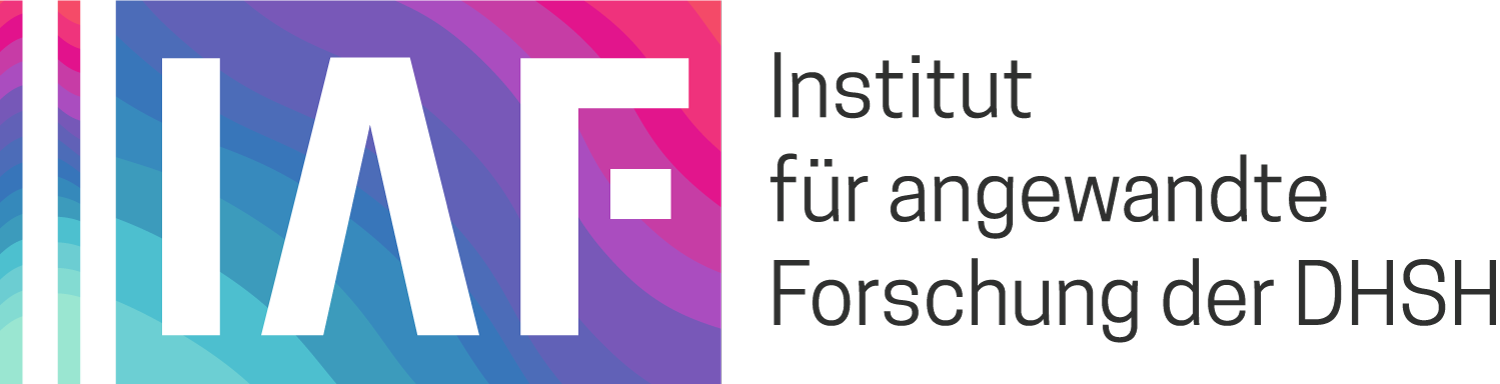 Wie geht es weiter?
Sie erhalten im Nachgang zu diesem Beratungstermin eine Zusammenfassung der Informationen von uns.
Bei Fragen können Sie uns jederzeit kontaktieren.
Höhere Berufsbildung